Возникновение и развитие сервисной деятельности в России
Тема 2
Для специальности «Гостиничный сервис»
Преподаватель: Будылдина Л.А.
Цель занятия:Изучить особенности  развития сервисной деятельности в России
Задачи:
- выделить основные этапы развития сервисной деятельности;
-охарактеризовать каждый из выделенных этапов;
- сделать выводы об особенностях развития сервисной деятельности в России
Периоды развития сервисной деятельности в России
1. До 19-ого века

2. 1861 – 1890г.г.

3. 1890 – 1917г.г.

4. 1917 – 1970г.г.

5. 1970 – 1990г.г.

6. С 1990г.
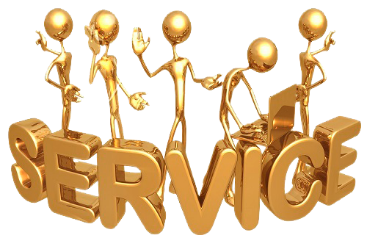 До 19-ого века
В 13-ом веке появляется прообраз будущих гостиниц – здания-станции, снабжённые запасами продовольствия 
      и лошадьми – ямбы.
С 15-ого века название «ямбы» трансформировалось в «ямы». Возникла ямская служба, был создан ямской приказ.
      Для заезжих купцов открываются постоялые  
      дворы.            
С 16-ого века в гостиных дворах строятся крытые галереи, включающие в себя лавки и склады. 
В 18-ом веке предпринимаются первые попытки поездок за границу с познавательной целью.
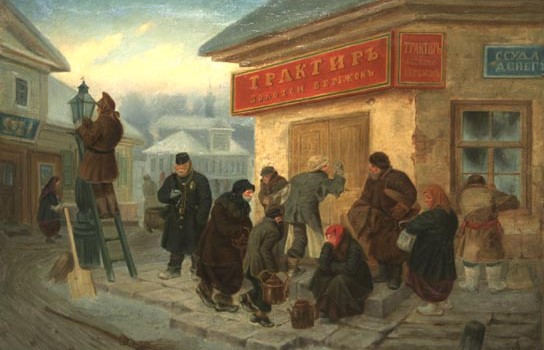 1861 – 1890г.г.
Растёт ремесленное производство, появляются услуги бытового обслуживания, изготавливаются изделия на заказ.
Становятся популярны банные услуги. Появляются фотоателье в Москве и Петербурге. 
Развиваются разного рода питейные заведения: кабаки, питейные дома, трактиры.
Организуются путешествия по стране, в 1888г. Открывается издательство для публикации путеводителей.
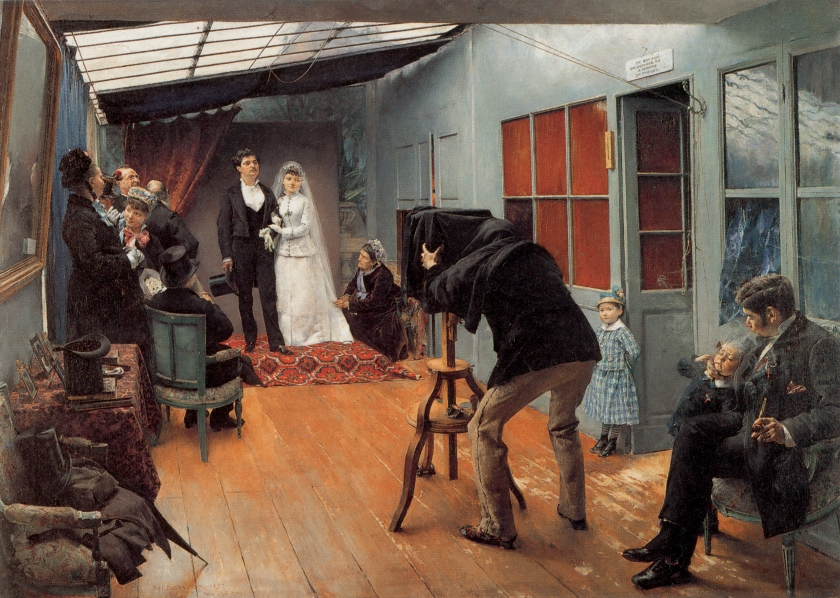 1890 – 1917г.г.
Растёт число оказываемых бытовых услуг, ориентированных на высшие классы. 
Развивается туристическая инфраструктура. Формы туризма: спортивный, рекреационный, экскурсионный и пр. Для каждой формы, соответственно,  требуется соответствующее обслуживание.
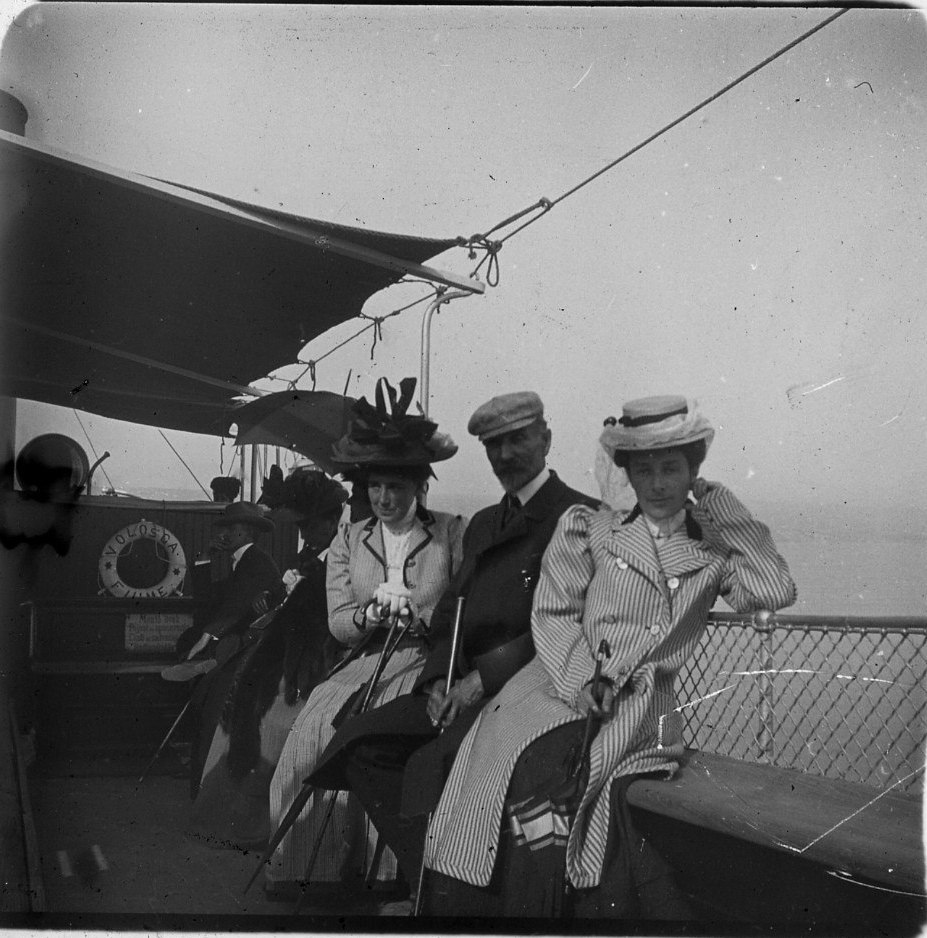 1917 – 1970г.г.
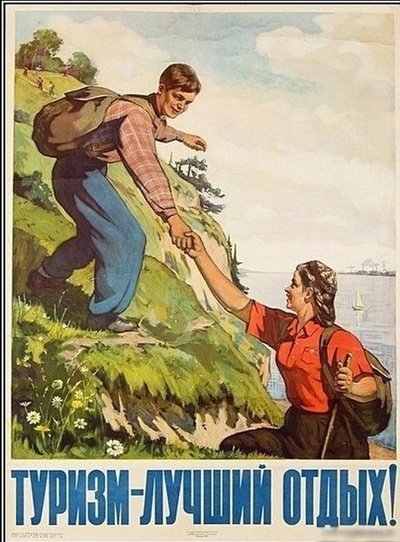 Национализированы гостиницы и предприятия бытового обслуживания. 
При НЭПе появились развился частный сектор кустарной и мелкой промышленности. 
Развивается семейный самодеятельный и спортивный туризм.
1970 – 1990г.г.
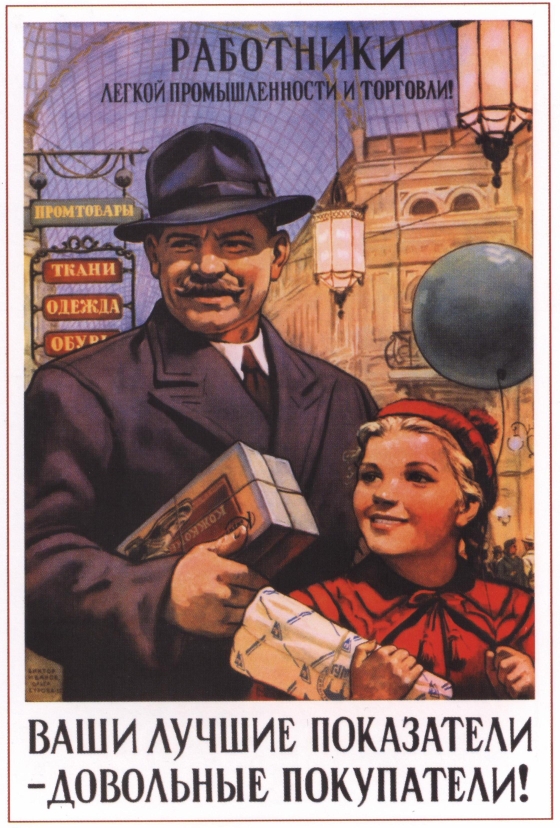 Сфера обслуживания жёстко контролируется государственными органами.
Развитие службы быта происходит в соответствии с планами.
Туризм используется как средство патриотического, спортивного и культурного воспитания.
С 1990г.
Появляются законодательные акты, связанные с бытовым и туристическим обслуживанием.
Растёт выездной туризм.
В сервисе и рекламе начинают использоваться компьютерные технологии.
Появляется огромное количество новых видов услуг. 
Осознаётся значимость мнения потребителей об услуге или товаре.
Большое внимание уделяется эстетике обслуживания.
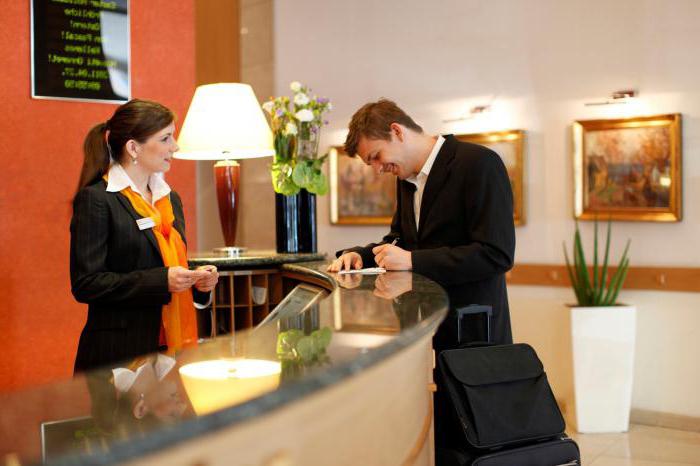 Домашнее задание: [1] стр. 30-50подготовиться к тестированию по теме «Развитие сервисной деятельности в России и мире
Список рекомендуемой литературы
Основная литература
1 Виноградова, С. А. Организация и планирование деятельности предприятий сервиса : учебное пособие для бакалавров / С. А. Виноградова, Н. В. Сорокина, Т. С. Жданова. — 2-е изд. — Москва : Дашков и К, Ай Пи Эр Медиа, 2019. — 207 c. 
2 Руденко, Л. Л. Сервисная деятельность : учебное пособие / Л. Л. Руденко. — 2-е изд. — Москва : Дашков и К, Ай Пи Эр Медиа, 2019. — 208 c
 
Дополнительная литература:
4 Кашникова, К. В. Сервис в России. Десятка самых популярных услуг / К. В. Кашникова, А. В. Палагина. — Москва : ГроссМедиа, 2008. — 151 c. 
5Буйленко, В. Ф. Сервисная деятельность : учебное пособие / В. Ф. Буйленко. — Краснодар : Южный институт менеджмента, 2006. — 167 c.